СНКО «Региональный фонд капитального ремонта многоквартирных домов, расположенных на территории Новгородской области»
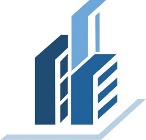 ОРГАНИЗАЦИЯ ПРОВЕДЕНИЯ КАПИТАЛЬНОГО РЕМОНТА. ПРОБЛЕМНЫЕ ВОПРОСЫ.
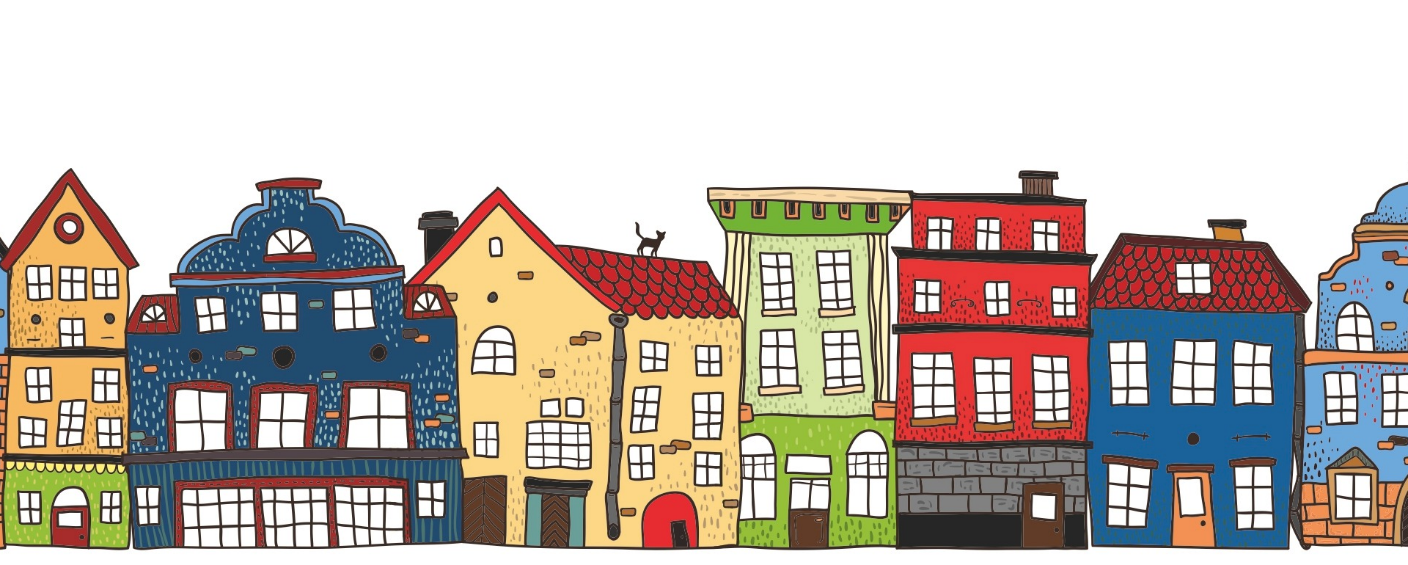 СНКО «Региональный фонд капитального ремонта многоквартирных домов, расположенных на территории Новгородской области»
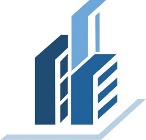 1. Предложения и принятие решений о проведении капитального ремонта
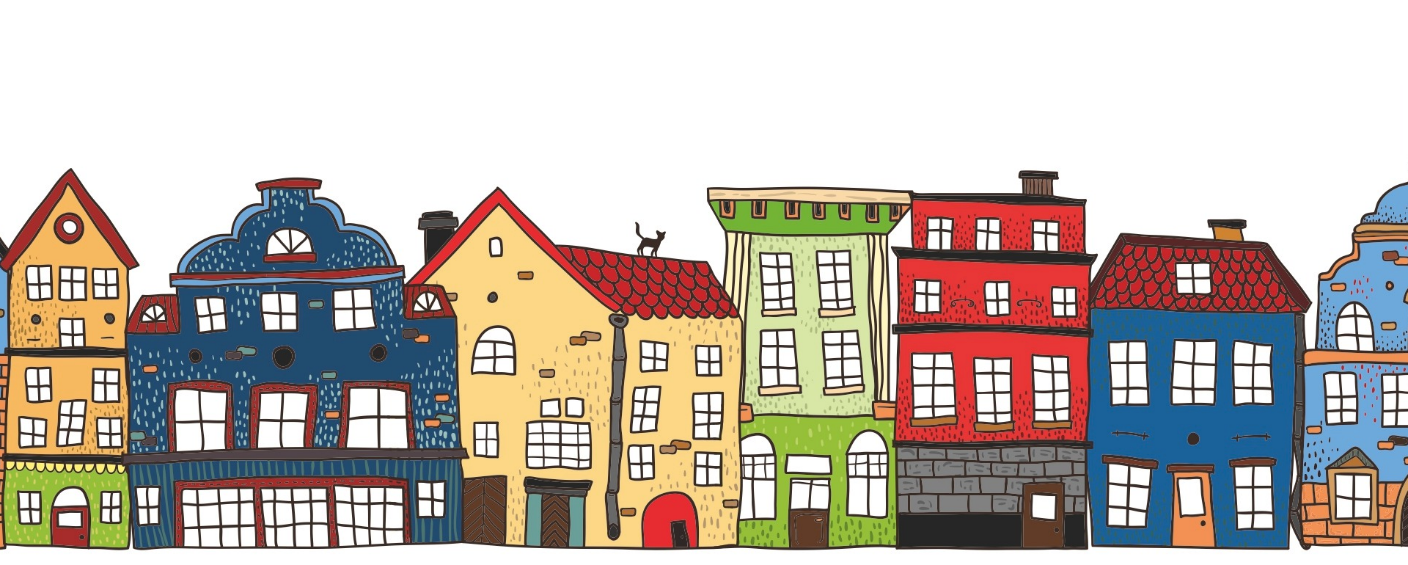 СНКО «Региональный фонд капитального ремонта многоквартирных домов, расположенных на территории Новгородской области»
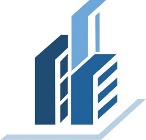 1
2
3
Собственники принимают решение о проведении капитального ремонта
в течение 
3 месяцев 
с момента получения предложений


* ч.4 ст.189 ЖК РФ
ОМС принимает решение о проведении капитального ремонта
в течение 
1 месяца, 
если собственники в установленный срок не приняли решение о проведении капитального ремонта

* ч.6 ст. 189 ЖК РФ
Предложения
о проведении капитального ремонта направляются собственникам 
за 6 месяцев
до наступления года проведения ремонта  

* ч.3 ст.189 ЖК РФ
СНКО «Региональный фонд капитального ремонта многоквартирных домов, расположенных на территории Новгородской области»
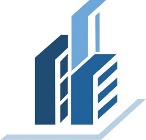 2. Организация проведения капитального ремонта
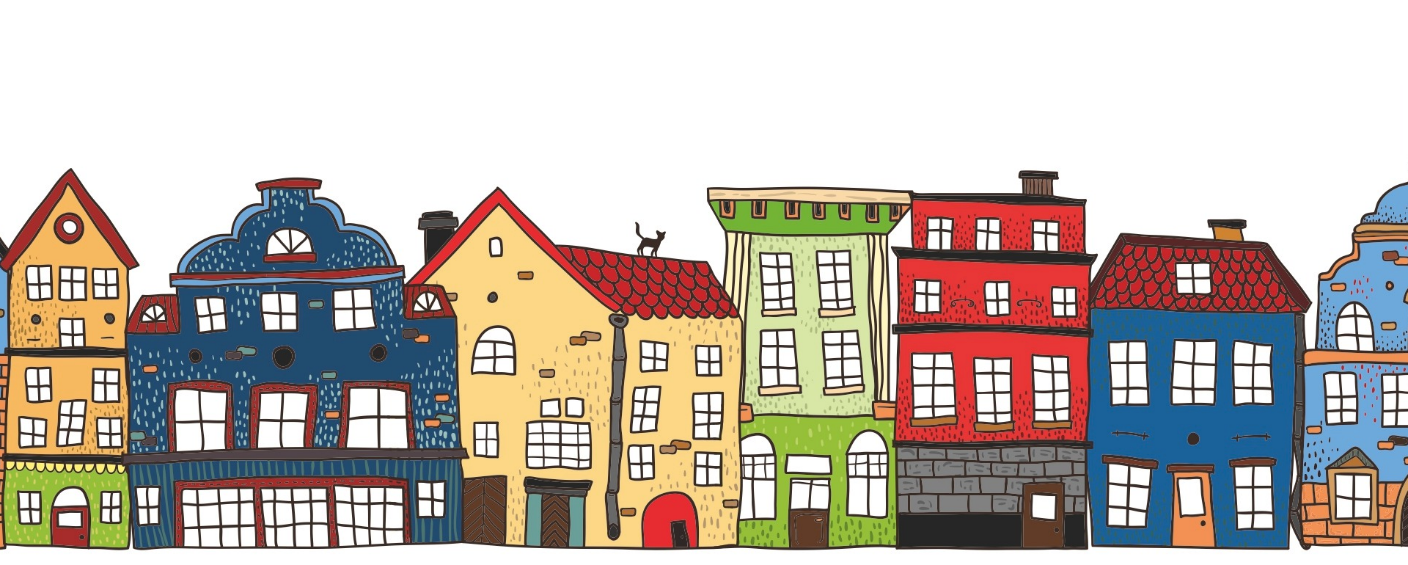 СНКО «Региональный фонд капитального ремонта многоквартирных домов, расположенных на территории Новгородской области»
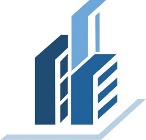 УПРАВЛЯЮЩАЯ/ОБСЛУЖИВАЮЩАЯ ОРГАНИЗАЦИЯ ПРИ ПРОВЕДЕНИИ КАПИТАЛЬНОГО РЕМОНТА ОБЕСПЕЧИВАЕТ:
Доступ ко всем конструктивным элементам, внутридомовым инженерным системам МКД, в том числе в квартирах;
Доступ во все помещения, относящиеся к общему имуществу МКД;
Уборку помещений, относящихся к общему имуществу МКД, от бытового (строительного) мусора;
Откачку воды и стоков из подвалов;
Дезинсекцию и дератизацию подвалов.

*ГОСТ Р 56193-2024 "Услуги жилищно-коммунального хозяйства и управления многоквартирными домами. Услуги капитального ремонта общего имущества многоквартирных домов. Общие требования"
СНКО «Региональный фонд капитального ремонта многоквартирных домов, расположенных на территории Новгородской области»
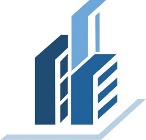 Обратиться в суд с требованием предоставить допуск к общему имуществу в МКД может только управляющая организация
Управляющая организация, являющаяся исполнителем коммунальных услуг, имеет право требовать допуска в занимаемое потребителем жилое или нежилое помещение представителей исполнителя для выполнения необходимых ремонтных работ. 
(п.32 Правил предоставления коммунальных услуг собственникам и пользователям помещений в многоквартирных домах и жилых домах, утвержденных постановлением Правительства Российской Федерации от 06.05.2011 № 354)

Определение Верховного суда от 19 марта 2020 г. № 309-ЭС20-1231 
Функции регионального оператора определены в статье 180 Жилищного кодекса Российской Федерации, которая не предусматривает возложения на регионального оператора обязанности по обращению в суд с исками с требованием о понуждении к предоставлению доступа к помещениям собственников при проведении капитального ремонта общего имущества.

Решение Арбитражного суда Новгородской области от 21 декабря 2021 года № А44-916/2021
На регионального оператора не может быть возложена обязанность по обеспечению допуска собственниками в жилые помещения для проведения работ по капитальному ремонту.
СНКО «Региональный фонд капитального ремонта многоквартирных домов, расположенных на территории Новгородской области»
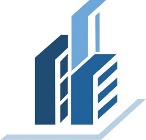 ПЕРЕДАЧА ОБЪЕКТА ДЛЯ ВЫПОЛНЕНИЯ РАБОТ ДОПУСКАЕТСЯ ПРИ НАЛИЧИИ У УПРАВЛЯЮЩЕЙ/ОБСЛУЖИВАЮЩЕЙ ОРГАНИЗАЦИИ:
документа о согласовании территории для размещения строительной площадки, складирования мусора и строительных материалов;

договора оказания услуг либо иного документа по предоставлению необходимых коммунальных ресурсов подрядной организации (электроэнергия, вода).

*ГОСТ Р 56193-2024 "Услуги жилищно-коммунального хозяйства и управления многоквартирными домами. Услуги капитального ремонта общего имущества многоквартирных домов. Общие требования"
СНКО «Региональный фонд капитального ремонта многоквартирных домов, расположенных на территории Новгородской области»
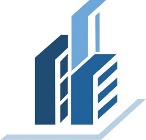 ПЕРЕДАЧА ОБЪЕКТА В ПРОИЗВОДСТВО РАБОТ
1
2
3
В случае выявления неработоспособности системы вентиляции и дымоходов, следов протечек на потолках квартир последних этажей и мест общего пользования комиссией проводятся соответствующие записи в акте открытия объекта с указанием номера квартиры, наименования, расположения и объемов дефектов, а также фотофиксация дефектов.
При капитальном ремонте
 крыш комиссией проводится осмотр помещений квартир на предмет наличия протечек, проверка системы внутреннего водостока на предмет засорения, проверяется наличие тяги системы вентиляции и дымоходов
Управляющая/обслуживающая организация обеспечивает доступ в жилые и нежилые помещения МКД в целях фиксации состояния отделки помещений квартир верхних этажей до производства работ
*ГОСТ Р 56193-2024 "Услуги жилищно-коммунального хозяйства и управления многоквартирными домами. Услуги капитального ремонта общего имущества многоквартирных домов. Общие требования"
СНКО «Региональный фонд капитального ремонта многоквартирных домов, расположенных на территории Новгородской области»
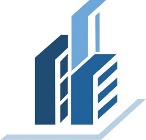 ПРИЕМКА РАБОТ ПО КАПИТАЛЬНОМУ РЕМОНТУ ОСУЩЕСТВЛЯЕТСЯ КОМИССИЕЙ
В состав комиссии включаются:
Представитель заказчика (СНКО «Региональный фонд);
Представитель организации, осуществляющей строительный контроль (при наличии);
Представитель подрядной организации;
Представитель Министерства ЖКХ и ТЭК Новгородской области;
Представитель органа местного самоуправления;
Представитель управляющей/обслуживающей организации;
Лицо, уполномоченное действовать от имени собственников.
СНКО «Региональный фонд капитального ремонта многоквартирных домов, расположенных на территории Новгородской области»
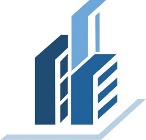 ПОРЯДОК ПРИЕМКИ РАБОТ ПО КАПИТАЛЬНОМУ РЕМОНТУ
Заказчик уведомляет членов комиссии о времени и месте приемки работ по капитальному ремонту (не позднее чем за 10 дней);
В ходе приемки работ члены комиссии осуществляют осмотр выполненных работ, проверяют соответствие объема и качества выполненных работ проектно-сметной документации;
Подрядная организация по требованию комиссии до начала приемки работ предоставляет полный комплект исполнительной документации;
По итогам приемки работ при отсутствии замечаний члены комиссии в день приемки подписывают акт приемки работ.
СНКО «Региональный фонд капитального ремонта многоквартирных домов, расположенных на территории Новгородской области»
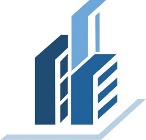 ПОРЯДОК ДЕЙСТВИЙ В СЛУЧАЕ ОТКАЗА ОТ ПОДПИСАНИЯ АКТА ПРИЕМКИ РАБОТ ОДНИМ ИЗ ЧЛЕНОВ КОМИССИИ
В случае возникновения разногласия, выразившееся в отказе от подписания акта приемки отдельными членами комиссии, в день приемки составляется протокол заседания комиссии о возникших разногласиях в ходе приемки работ по капитальному ремонту МКД;

Член комиссии, отказавшийся от подписания акта приемки, обязан в течение 3 рабочих дней со дня, следующего за днем составления протокола разногласий, представить в СНКО «Региональный фонд» письменный мотивированный отказ для рассмотрения на заседании комиссии;

В протоколе разногласий определяется место, дата и время заседания комиссии, но не позднее 5 рабочих дней со дня, следующего за днем составления протокола разногласий. Заседание комиссии проводится при предоставлении письменного мотивированного отказа.
СНКО «Региональный фонд капитального ремонта многоквартирных домов, расположенных на территории Новгородской области»
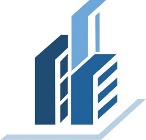 МОТИВИРОВАННЫЙ ОТКАЗ ОТ ПОДПИСАНИЯ АКТА ПРИЕМКИ
Состав и объем выполненных работ по капитальному ремонту, указанные в акте приемки, отличаются от состава и объема работ, предусмотренных проектно-сметной документацией;

Обнаружение недостатков (дефектов) в результатах выполненных работ по капитальному ремонту соответствующего конструктивного элемента, внутридомовой инженерной системы.
СНКО «Региональный фонд капитального ремонта многоквартирных домов, расположенных на территории Новгородской области»
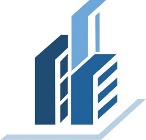 РЕШЕНИЕ КОМИССИИ О ПОДПИСАНИИ АКТА ПРИЕМКИ
Мотивированный отказ

Решением комиссии причины мотивированного отказа признаны обоснованными.
В акте приемки фиксируются выявленные замечания и сроки их устранения. 
После устранения замечаний проводится повторная процедура приемки работ.
Немотивированный отказ

Решением комиссии принято, что отказ не содержит мотивированное обоснование.
Комиссия большинством голосов принимает решение о подписании акта приемки работ без замечаний.
Факты отказа или отсутствия письменного мотивированного отказа фиксируются комиссией в акте приемки.
СНКО «Региональный фонд капитального ремонта многоквартирных домов, расположенных на территории Новгородской области»
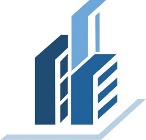 3. Порядок переноса сроков проведения работ по
капитальному ремонту
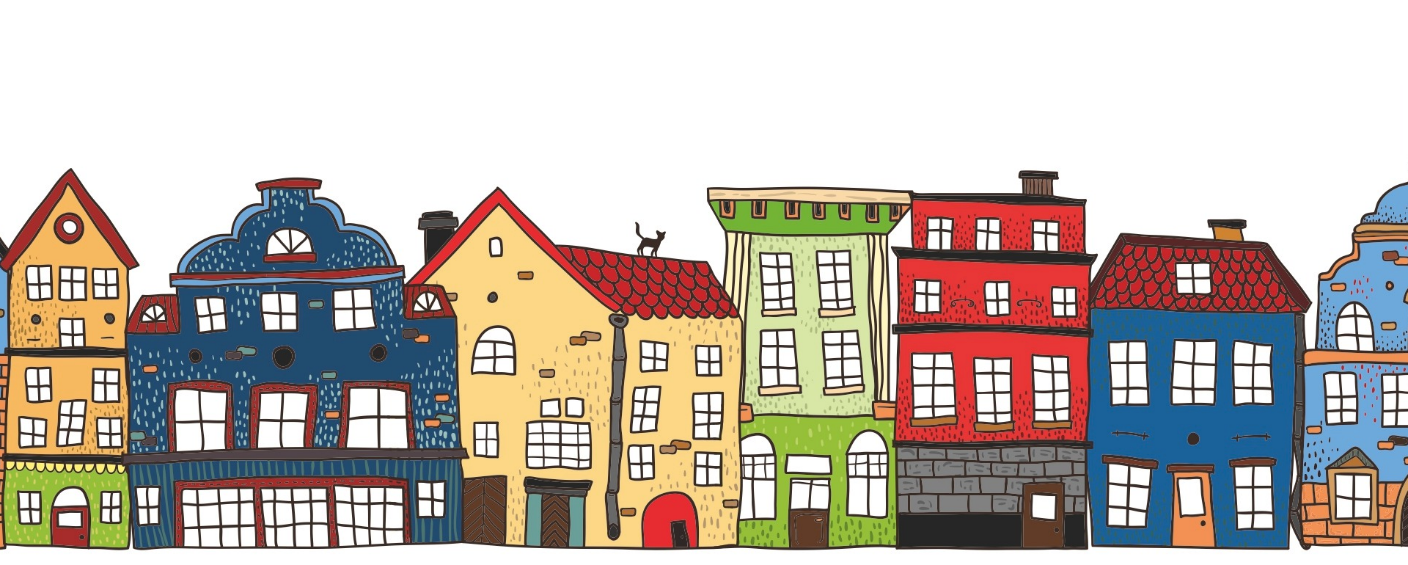 СНКО «Региональный фонд капитального ремонта многоквартирных домов, расположенных на территории Новгородской области»
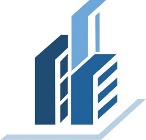 Перечень документов для переноса сроков
капитального ремонта после внесения изменений 
в п.5.2.1 Постановления Правительства Новгородской области от 28.12.2017 № 478:
Копия протокола общего собрания собственников помещений в МКД, содержащего решение по вопросу переноса срока капитального ремонта (станет обязательной);
Копия технического паспорта МКД;
Копия заключения (акта) специализированной организации о результатах обследования технического состояния МКД (Вместо копии заключения Госжилинспекции НО о техническом состоянии МКД);
Исключается! Расчет физического износа многоквартирного дома и (или) конструктивного элемента;
Копии документов, содержащих сведения о проведенных ранее капитальных ремонтах конструктивных элементов общего имущества в МКД (актов выполненных работ по капитальному ремонту общего имущества в МКД, проведенных до наступления срока их проведения, установленного региональной программой и краткосрочным планом по ее реализации, финансирование которых осуществлялось без использования средств регионального оператора).
СНКО «Региональный фонд капитального ремонта многоквартирных домов, расположенных на территории Новгородской области»
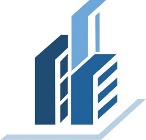 4. Предоставление протоколов на изменение способа формирования фонда капитального ремонта
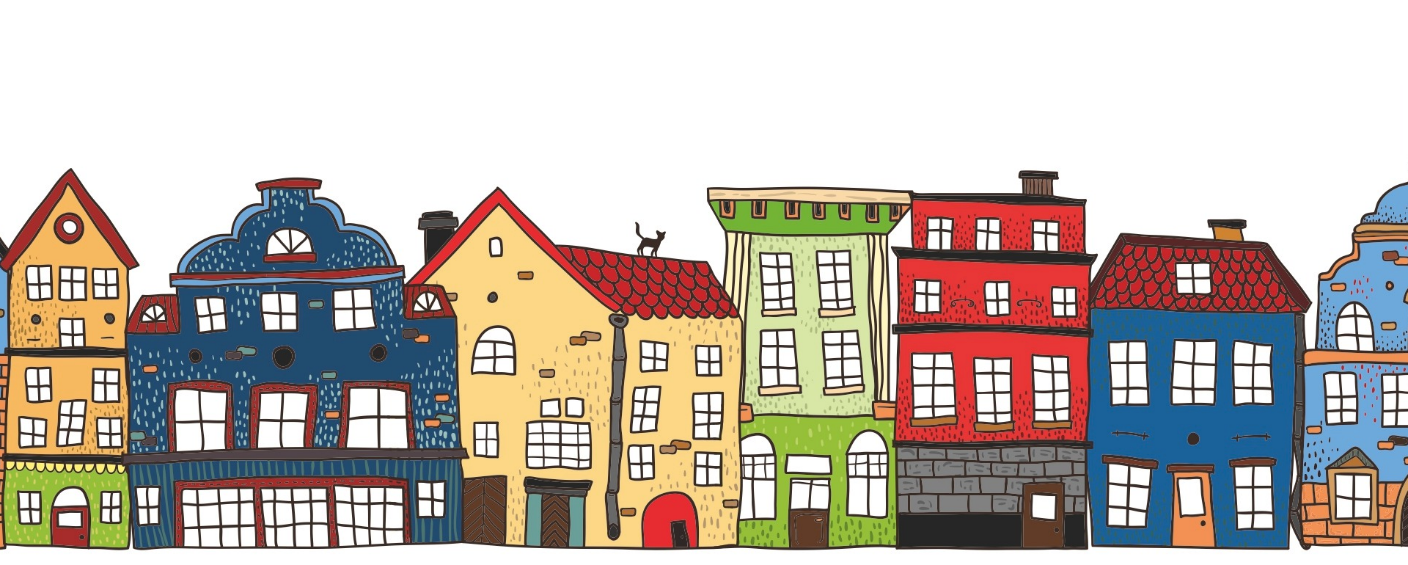 СНКО «Региональный фонд капитального ремонта многоквартирных домов, расположенных на территории Новгородской области»
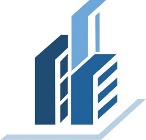 Решение общего собрания собственников помещений в многоквартирном доме об изменении способа формирования фонда капитального ремонта в течение 5 рабочих дней 
после решения направляется региональному оператору с отметкой органа государственного жилищного надзора
ОБРАЩАЕМ ВНИМАНИЕ!
Принимается оригинал протокола либо надлежащим образом заверенная копия
* ч. 1.1 ст. 46 Жилищный кодекс Российской Федерации
СНКО «Региональный фонд капитального ремонта многоквартирных домов, расположенных на территории Новгородской области»
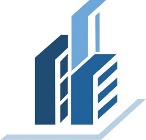 5. Сверка по лицевым счетам
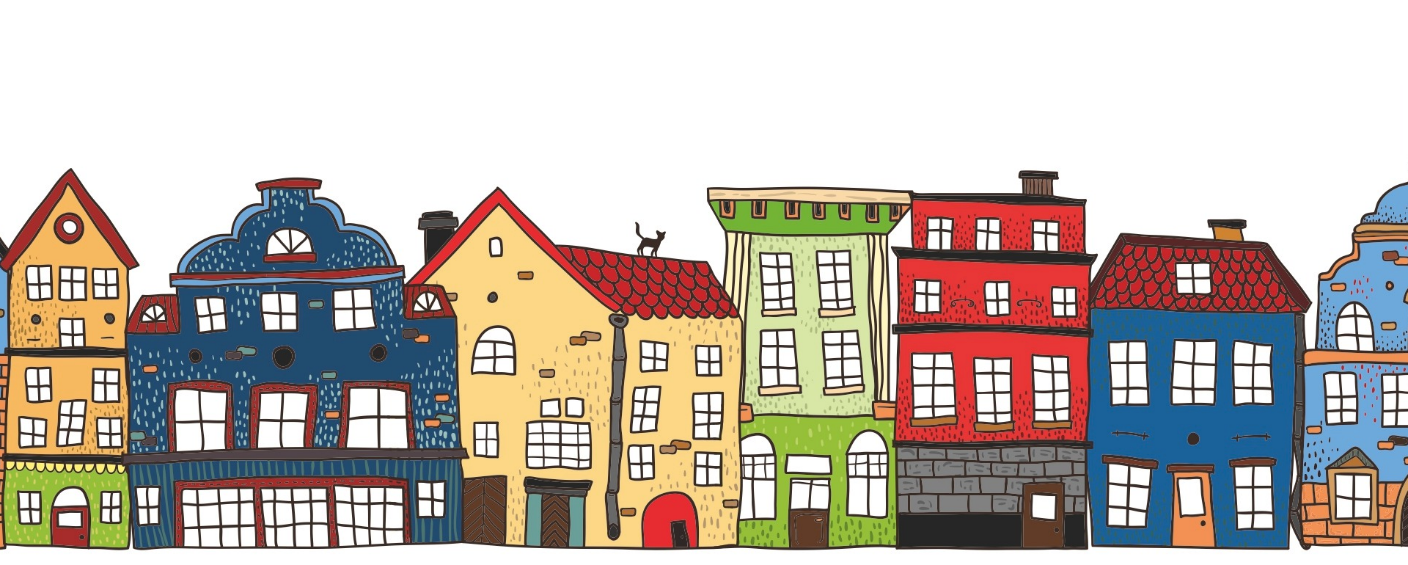 СНКО «Региональный фонд капитального ремонта многоквартирных домов, расположенных на территории Новгородской области»
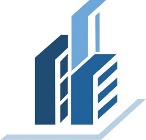 6. Отслеживание сроков возникновения обязанности по уплате взносов у собственников МКД и выбора способа формирования фонда капитального ремонта домов
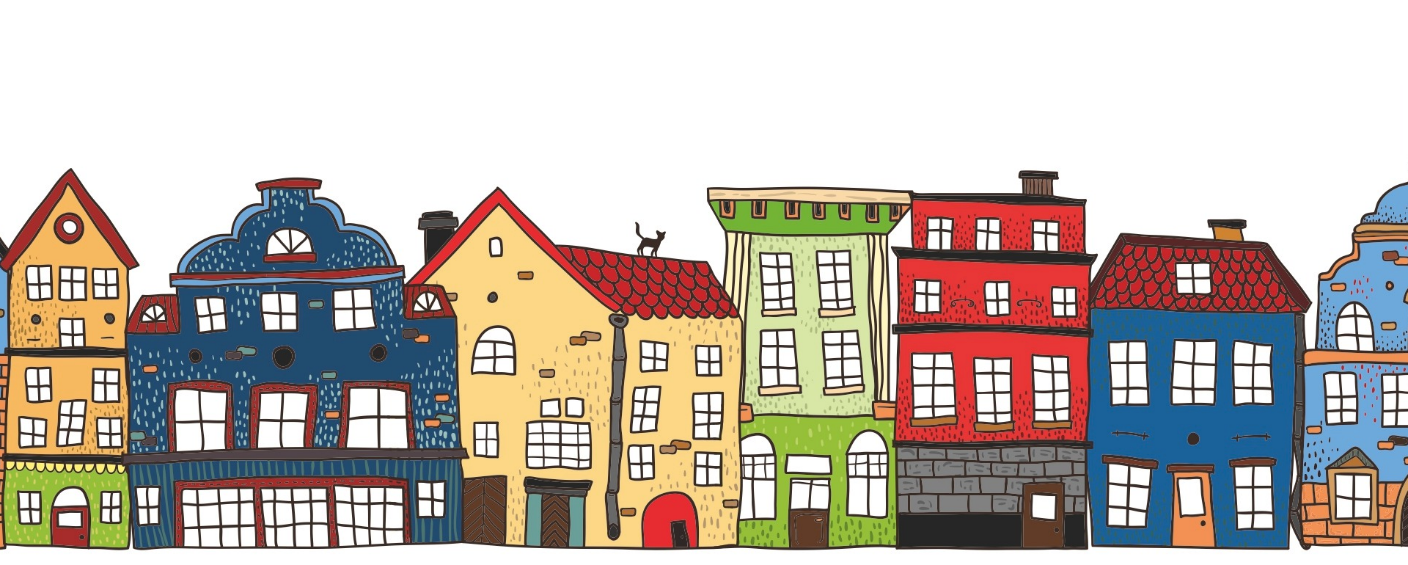 СНКО «Региональный фонд капитального ремонта многоквартирных домов, расположенных на территории Новгородской области»
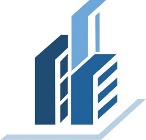 Выбор способа формирования фонда капитального ремонта для новостроек
Решение об определении способа формирования фонда капитального ремонта должно быть принято и реализовано собственниками помещений в МКД не позднее чем за 3 месяца до возникновения обязанности по уплате взносов на капитальный ремонт.

Не позднее чем за 1 месяц до окончания установленного срока, орган местного самоуправления обязан информировать собственников помещений в многоквартирном доме о последствиях непринятия ими решения о выборе способа формирования фонда капитального ремонта и созвать общее собрание собственников для решения данного вопроса.

Орган местного самоуправления в течение 1 месяца со дня получения от органа государственного жилищного надзора информации, предусмотренной ч. 4 ст. 172 ЖК РФ, принимает решение о формировании фонда капитального ремонта на счете регионального оператора и уведомляет собственников помещений в таком доме о принятом решении.
СНКО «Региональный фонд капитального ремонта многоквартирных домов, расположенных на территории Новгородской области»
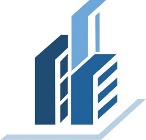 7. Капитальный ремонт в отопительный период
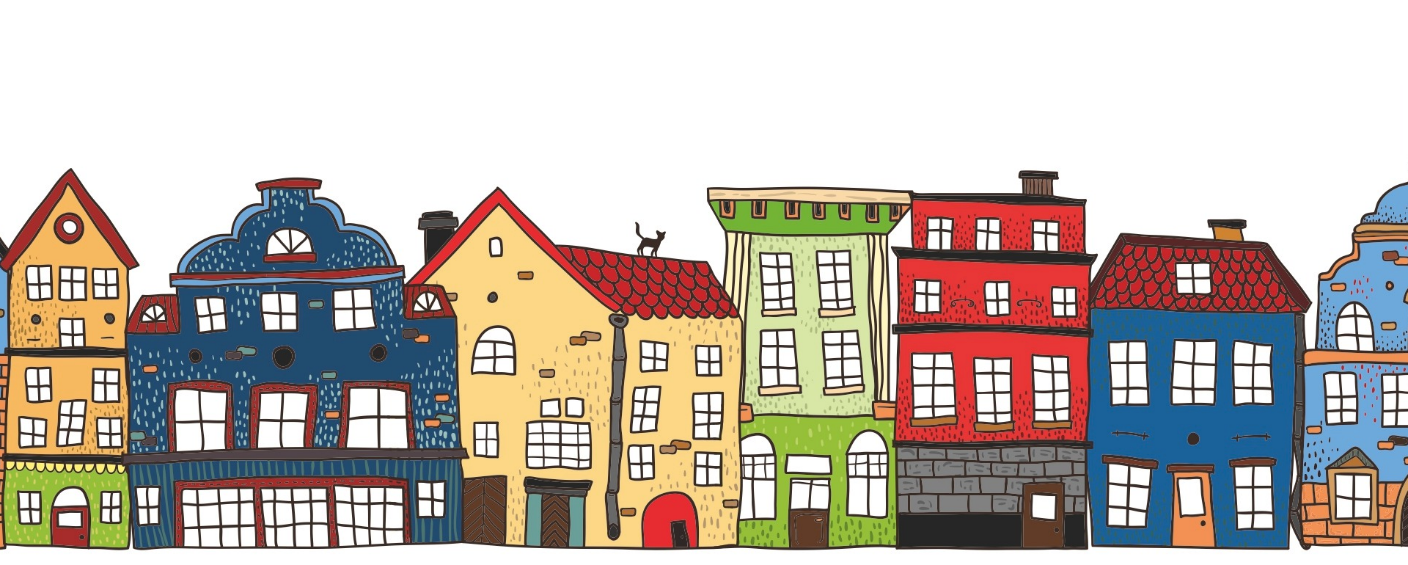 СНКО «Региональный фонд капитального ремонта многоквартирных домов, расположенных на территории Новгородской области»
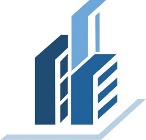 8. Ответы на вопросы
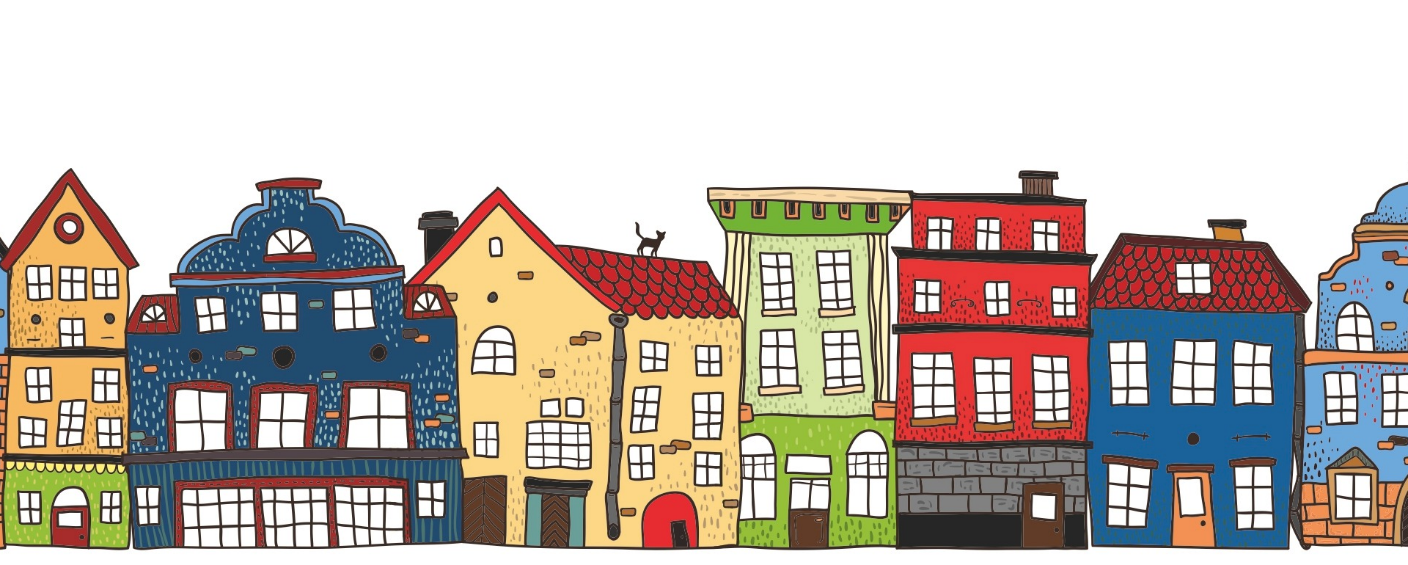 СНКО «Региональный фонд капитального ремонта многоквартирных домов, расположенных на территории Новгородской области»
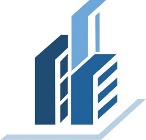 СПАСИБО ЗА ВНИМАНИЕ!
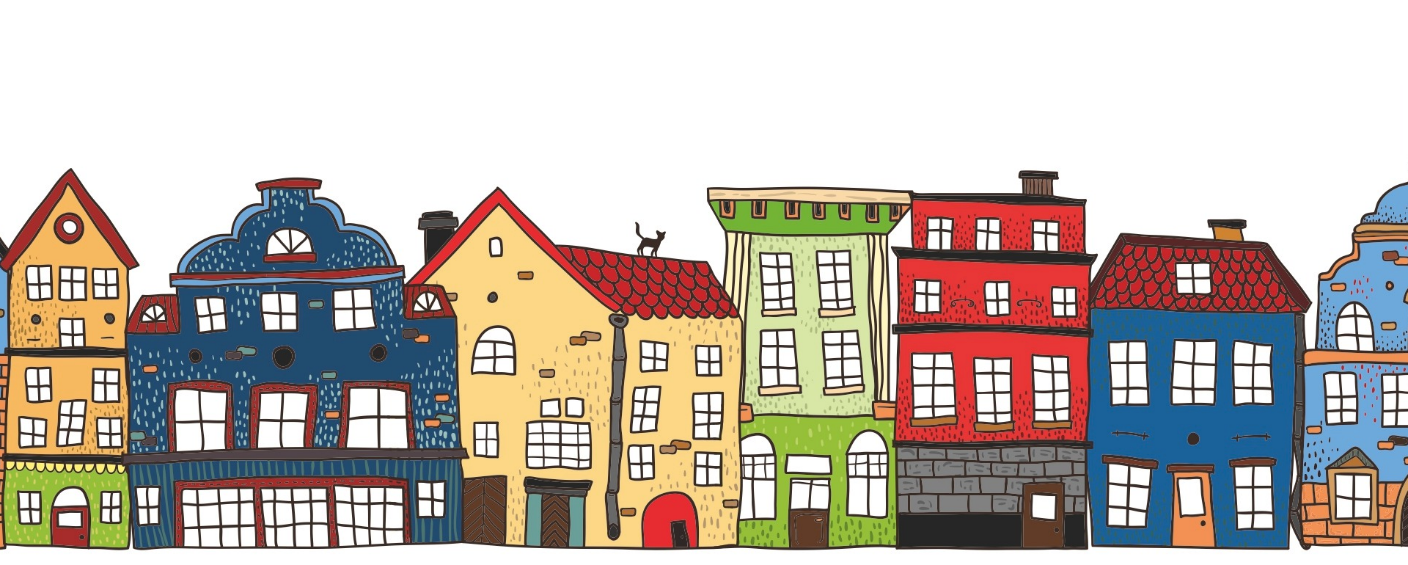